PUC Creo Challenge Fall 2015
Challenge-Using Graph Features
Your company, Eastern Glass Platform Co., has a contract to build a cantilevered all-glass walkway sticking out from the side of this mountain.
PUC Creo Challenge Fall 2015
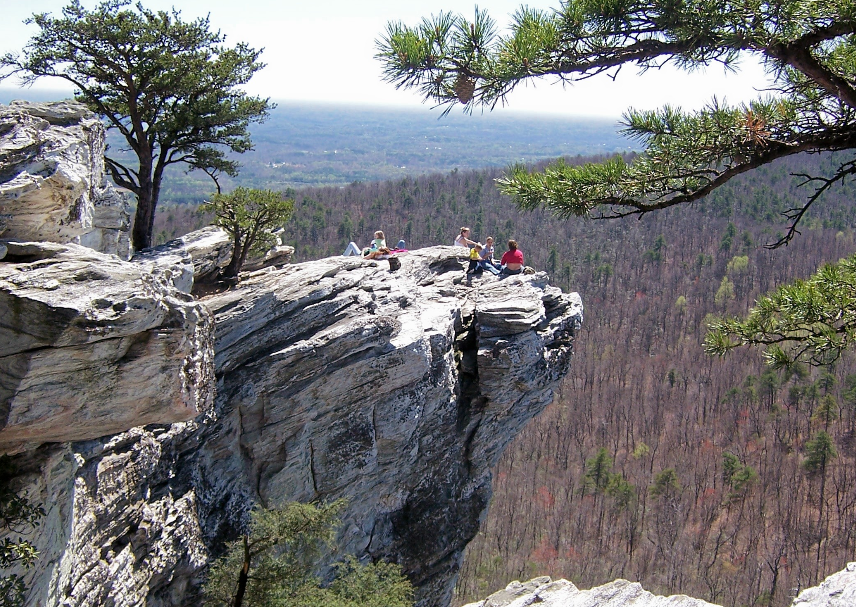 PUC Creo Challenge Fall 2015
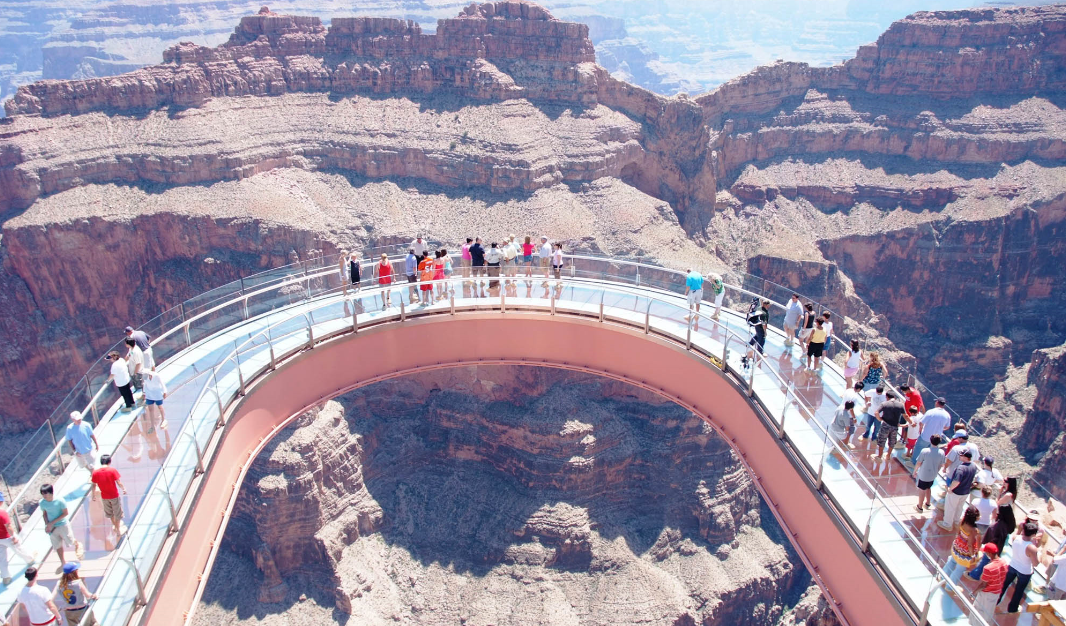 PUC Creo Challenge Fall 2015
The Engineer…
…thought it should look like this:(Side View…straight, not a “U”)




…because, hey, it’s a beam, right?
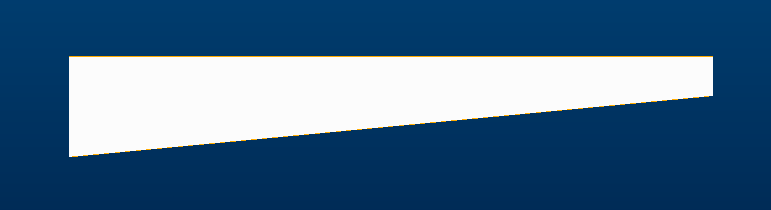 Attached End                                         Free End
PUC Creo Challenge Fall 2015
The Art Director (Armani )…
…thought, sure but the bottom profile should look like this:(Side View)
Attached End                                         Free End
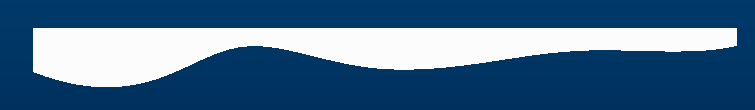 PUC Creo Challenge Fall 2015
The Purchasing Manager…
…thinking about how many pounds of glass he was going to have to buy, thought it should look like this:(Side View)
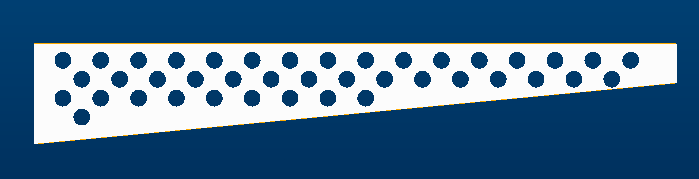 PUC Creo Challenge Fall 2015
The Engineering Manager…
…quite surprisingly, was told that he must complete the designand
SATISFY EVERYBODY!
However
no visible holes allowed!
PUC Creo Challenge Fall 2015
So, you are the Creo Designer…
…what do you do?
Gather the facts (of course):Length: 48 ft
Minimum Width: 2 ft
Design Load: 7500 lbGlass strength: 12.5 kpsi
PUC Creo Challenge Fall 2015
Your task
Use Armani’s sketch of the bottom profile

  Imported      as
Graph1

…to drive your design while minimizing total weight
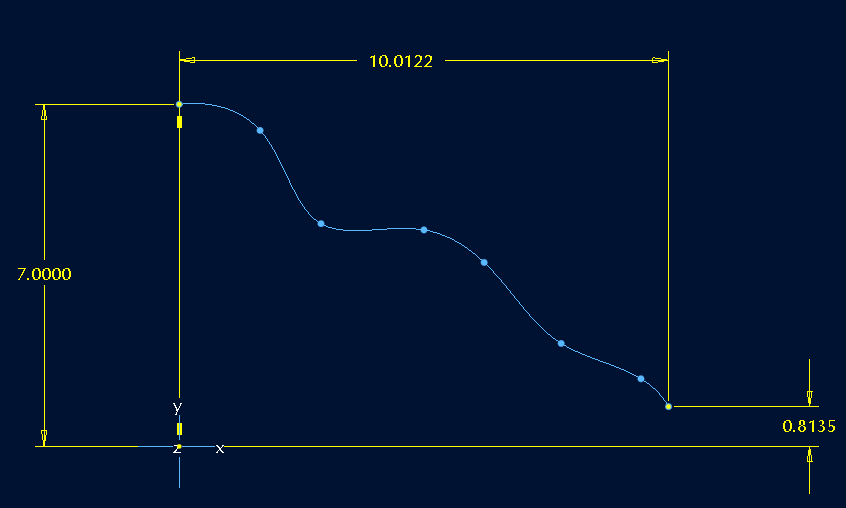 PUC Creo Challenge Fall 2015
Remember from Mechanics class
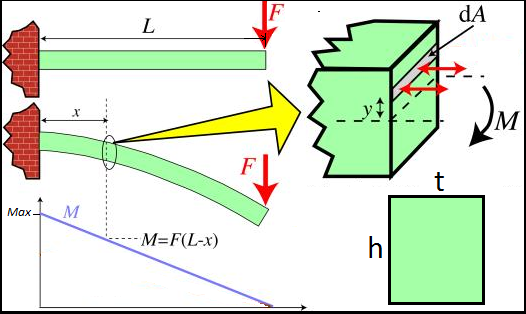 Bending Moment greatest at X=0
PUC Creo Challenge Fall 2015
Therefore, bending stress looks like this
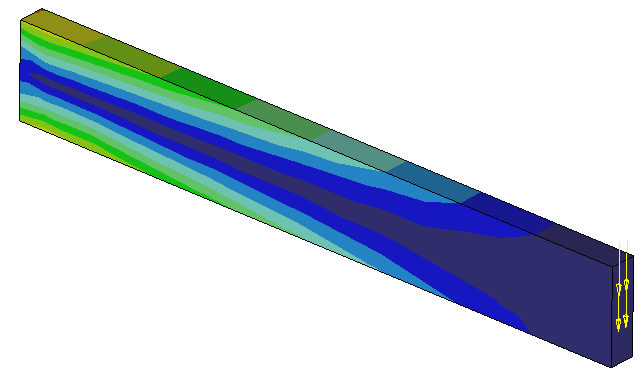 Free End

Attached End
All the “Blue” areas have wasted material
PUC Creo Challenge Fall 2015
So, you will have to minimize the weight while satisfying the
MAX STRESS SPECIFICAION
This will be accomplished by controlling the thickness (t) with relations such that the bending stress is fairly constant
PUC Creo Challenge Fall 2015
Don’t worry, all the formulas will be provided…see below
PUC Creo Challenge Fall 2015
Therefore:
PUC Creo Challenge Fall 2015
and Simplifying:
This will be needed to control thickness for constant max stress
PUC Creo Challenge Fall 2015
You will need to useSection (not Part) Relations:
height=evalgraph("graph1",trajpar*10)

thickness=6 * F * (48-trajpar*48) (Max_stress * height2)
PUC Creo Challenge Fall 2015
HINT…
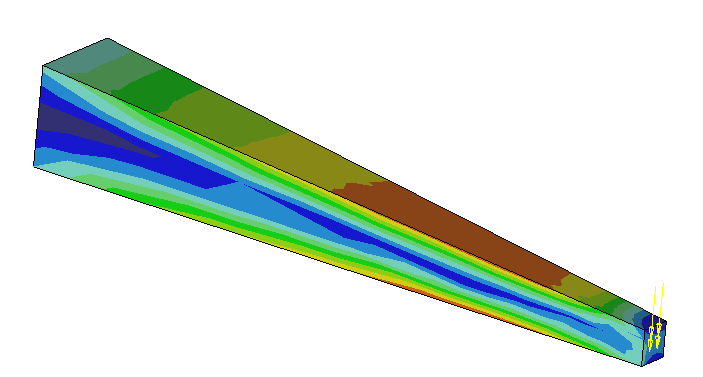 Less wasted “Blue” area
PUC Creo Challenge Fall 2015
Start with…
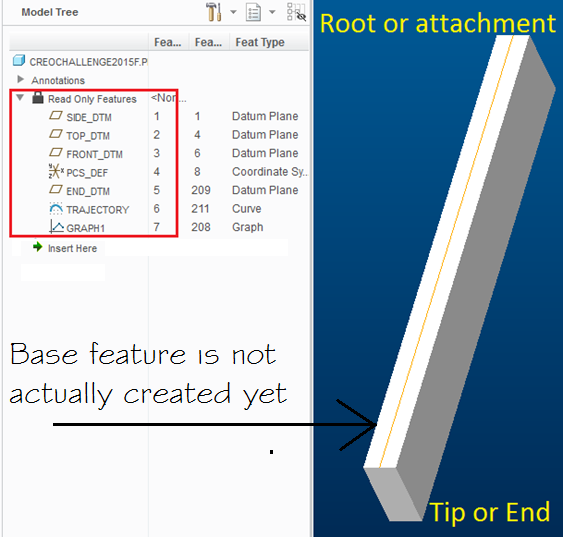 Already modeled this far…
Do not modify Read-Only features
PUC Creo Challenge Fall 2015
The assumptions
Armani’s profile sketch is a mirror image of the bottom…clearly the top walking surface is flat & horiz and flush to TOP_DTM.
The load is at the very end.
Gravity/self-weight not considered
Other than material, cost is not a factor (ie, don’t fret the mfg).
PUC Creo Challenge Fall 2015
How to do it…completed model here
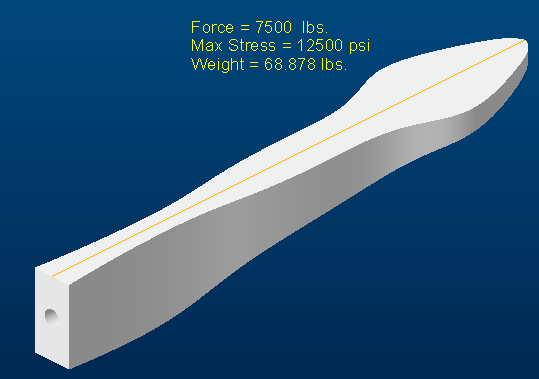 Hmmm, very interesting shape
PUC Creo Challenge Fall 2015
Constant section, variable stress…
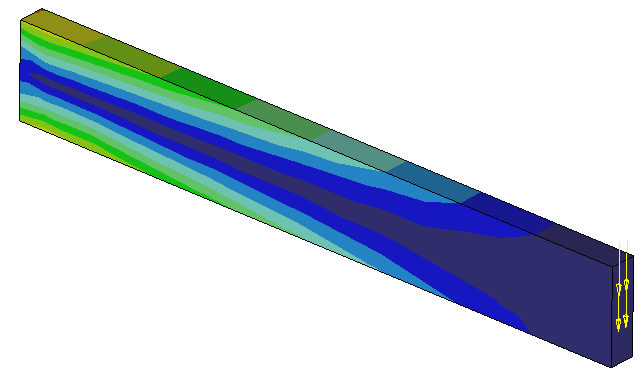 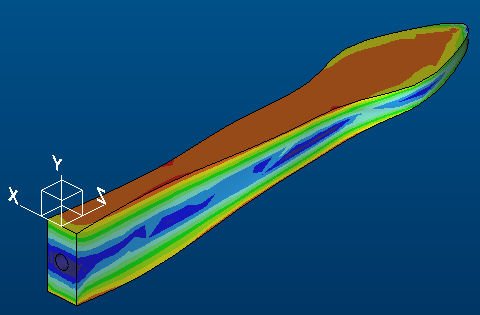 Note:
Model units are actually inches vs feet
To run FEA, change Units system to IPS prior to entering Simulation mode
…variable section, constant stress